Uniting the people of the felt walls
Genghis and Jamuka Part 2
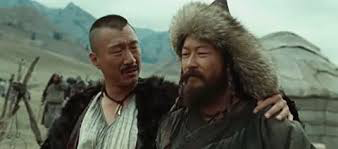 The Marriage proposal
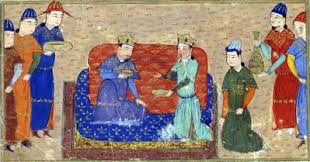 Defeat of Tartars led to a rise in Temujin’s 
reputation
This worried Ong Khan – his long term 
overlord and drove him into the arms of Jamuka.
Temujin controlled most of the Mongol clans.
1203 – the year of the pig
Temujin offered a marriage between Ong Khan’s daughter and his son Jochi to cement his control. If Ong Khan accepted then that would put Temujin above Jamuka.
Ong Khan refused – to the Kereyid Temujin was a common upstart – no matter how powerful or useful.
The Trick
Ong Khan regretted his decision and fearful of the powerful Temujin he resorted to trickery to rid himself of his problem.
He sent a message to Temujin claiming he had changed his mind about the marriage and to invite him to a feast to celebrate the wedding.
Temujin trusted the Khan – his ritual father for two decades and set out with a small party to the feast – leaving his army behind.
The wedding would make him favourite to succeed the Khan after his death.
A days ride from the court of Ong Khan Temujin found out that it was a trick and that the Khan had his army ready and planned to kill him and his family.
Temujin ordered the retreat and the party fled in all directions to prevent a chase.
The Low point
Once again Temujin was running from the endless cycle of steppe raids. He was still inferior and under threat from tradition no matter what he had achieved.
His new clan faced its biggest challenge – would it hold? With their leader fleeing would they lose confidence and return to their tribal homelands?
Temujin and 19 of his men were stranded in the wilderness. Close to starvation they came across a stray horse that they were able to kill and skin to save them from starvation.
Aside from Khasar the rest of the men were friends – not family. Some family members had turned to Ong Khan – including his uncle.
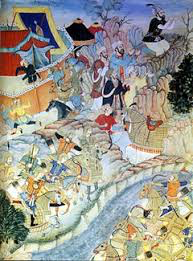 Baljuna Covenant
Baljuna Covenant – the horse was seen as a spiritual sign. The men ate and together drank the muddy water of Baljuna. He thanked the men for their loyalty and swore never to forget it. In return they swore eternal allegiance to him.
Baljuna Covenant took on mythical aura as the lowest point in the military fortunes of Temujin but the start of the Mongol Empire.
The 19 men came from 9 different tribes, several religions and were there out of choice and loyalty rather than kinship ties. It would symbolise the nature of the new Mongol tribe.
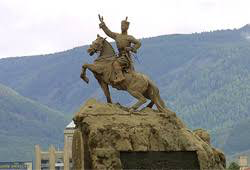 The Attack
Temujin sent word of his new plan to counter attack to his men. He would hit Ong Khan whilst he was basking in his victory.
As he headed back to the lands of Ong Khan his new bands of tens and hundreds came out to join him from all directions.
Some of Ong Khan’s tribe deserted their leader and joined with Temujin.
Meanwhile Ong Khan held a great feast to celebrate – unaware of the approaching storm.
Lightening advance – Temujin sent men ahead with fresh horses so that they could remount and carry on at great speed.
Instead of approaching head on he took a more remote, difficult route that he knew would be unguarded.
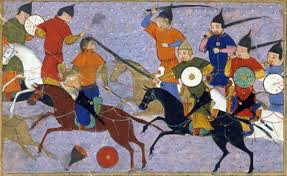 The Attack
Thought to be several days ride away Temujin swept into the feast – surrounding the Kereyid feast from all sides.
Ong Khan was not so much defeated than swallowed by Temujin’s forces over three days of fighting.
Many of the Ong Khan forces deserted to Temujin and were accepted as usual for Temujin.
The Kereyid court fled in all directions and Ong Khan is thought to have died of thirst in the desert although great stories of his gory death at the hands of the Naiman queen were spread as propaganda.
 Jamuka fled west towards the land of the Naiman Tribe – the last of the 3 great tribes not yet conquered by Temujin.
The Naiman
Propaganda – used to unite the tribe further. Stories of the Naiman calling the Mongols ’smelly’ and ‘savages’ built anger towards their next target.
Strange stories of the Naiman court boosted their own confidence. Stories of how afraid the Naiman were.
The Naiman were greater in number – Temujin ordered him men to light 5 camp fires each night on the hills where his army camped to make them look much greater in number.
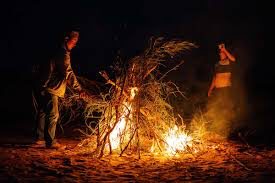 The last stand
1204 – The year of the rat - The final battle for control of Mongolia.
300 miles west of Burkhan Khaldun
Rather than risk all out battle while outnumbered his used his bands of 10 to hit the Naiman’s with hit and run skirmishes.
Moving bush/tumbleweed formation just before dawn. Squads of 10 moved low and silently from all directions – they would hit and disperse in all direction. The enemy could not retaliate.
Lake formation – long lines of troops moving in and firing their arrow and dispersing to be followed by the next line like waves. This forced the Naiman to spread themselves thin along the long line of attack.
Chisel formation – narrow but deep organization that could easily penetrate the now thin Naiman and chisel through them.
The were old hunting tactics but Temujin must have made enough changes as the enemy could not respond.
This was a new army based on tactics, communication and obedience to commanders.
The end
The final decisive attack was anticipated but Temujin told the army to sleep tight.
Through the night the Naiman fled but he resisted the urge to follow them. In their panic to escape many of the Naimen slipped to their death. 
The following morning the defeat of the remaining men was easy. 
Tayang Khan was killed but his son managed to escape. Jamuka was also able to flee but he was now alone with nowhere to flee to.
His end would be slow  - he retreated with a small number of followers to live as an outcast bandit scavenging for food.
Jamuka
1205 – the year of the ox
Desperate – Jamuka’s men betrayed him and turned him over to Temujin.
Temujin – fiercely loyal executed the men who betrayed Jamuka rather than reward them.
In an emotional final meeting – Temujin offered to share his tribe once more with Jamuka but he refused and promised to be a better friend in death than in life.
He was then executed and buried up high to watch over Temujin.
Genghis Khan
Temujin had defeated all of his enemies. He was now undisputed leaer of the steppe. However it was not official until the people voted at the Khuriltai.
Temujin allowed a year to let peace settle ad relations restore.
In 1206 – the year of the Tiger Temujin headed to the sacred mountain and called a kuriltai – possibly the greatest in Steppe history.
A great celebration – Temujin controlled an area the size of western Europe and around 1 million people.
Hundreds of thousands of people arrived to see the naming of the new khan of the ‘people of the felt walls’ Genghis Khan.
The Impact of the Unification of the Mongols
The Law
Forbade kidnapping
Forbade abduction and enslavement of any Mongol
Outlawed adultery
Forbade selling of women into marriage
All children legitimate
Theft of animals
Lost and found – turn in goods found or be executed
Hunting banned between march and October
Complete religious freedom
Khan elected by Khuriltai
Group responsibility and group guilt
Genghis understood the value of institutions. He needed to instill strong institutions to create his nation-state.
The ARMY was the first of these institutions.
Army summary pg67

The Great Law of Genghis Khan (68-72)
Aim: to remove source of tensions and tribal feuding. The tribes could live by their own customs and laws when they were within family units but the Law would govern the Steppe.
Reforms
To administer his Laws – Genghis order the introduction of a writing system. He used a scribe from the Uighur tribe and adopted Uighur language.
Created the position of supreme judge – to ‘punish thieves’ and to keep record of his decisions.
Created a system of hostages from leaders of thousands and ten thousands. They sent their sons and sons friends. Genghis trained them as his own unit of ten thousand and administrators and threatened to replace any leader who did not obey.
His own unit of ten thousand were superior as body guards  and presided in position over the rest.
Communication
Relied on fast riders aka arrow messengers
The military supplied the riders but the people supplied the stations – 20 miles apart. Each station required 25 families to maintain it. 
Over shorter distances they used whistles, torches, smoke, flares and flags.
Hand signals for when people were out of sound
6 years of peace threatened to fragment the tribes. The old rivalries and tensions returned – especially in his own family.
One big source of problem was his shaman Teb Tengeri.
He was useful to Genghis – he gave him spiritual confidence and helped in practical organization. He and his 6 brothers flourished from the role.
One brother beat up Khasar and Genghis would not support Khasar.
Teb Tengeri – told Genghis he had a vision that Khasar would betray him. Genghis tied up khasar. Hoelun – heard of the drama and rode to Genghis’s ger and scolded him.
She later died and her estate (large) should have passed to the youngest son but instead went to Teb T.
Borte counselled him and told him of the threat faced by Teb T
He listened and later allowed his death.
This was the last real threat to his rule on the Steppe.
Significance – Genghis was more powerful than the most powerful shaman –he was a shaman himself.
Expansion
Further expansion
1207   - Jochi went to subdue the forest people of Siberia – Sibir
Uighur people sought alliance and marriage was used to unite the tribes.
Uighur people came to visit in 1209 with a travelling caravan with such luxuries.
Genghis realised he was ruler of an impoverished group – he wanted more for his people. No one had taken notice of Steppe events but they were about to!!!